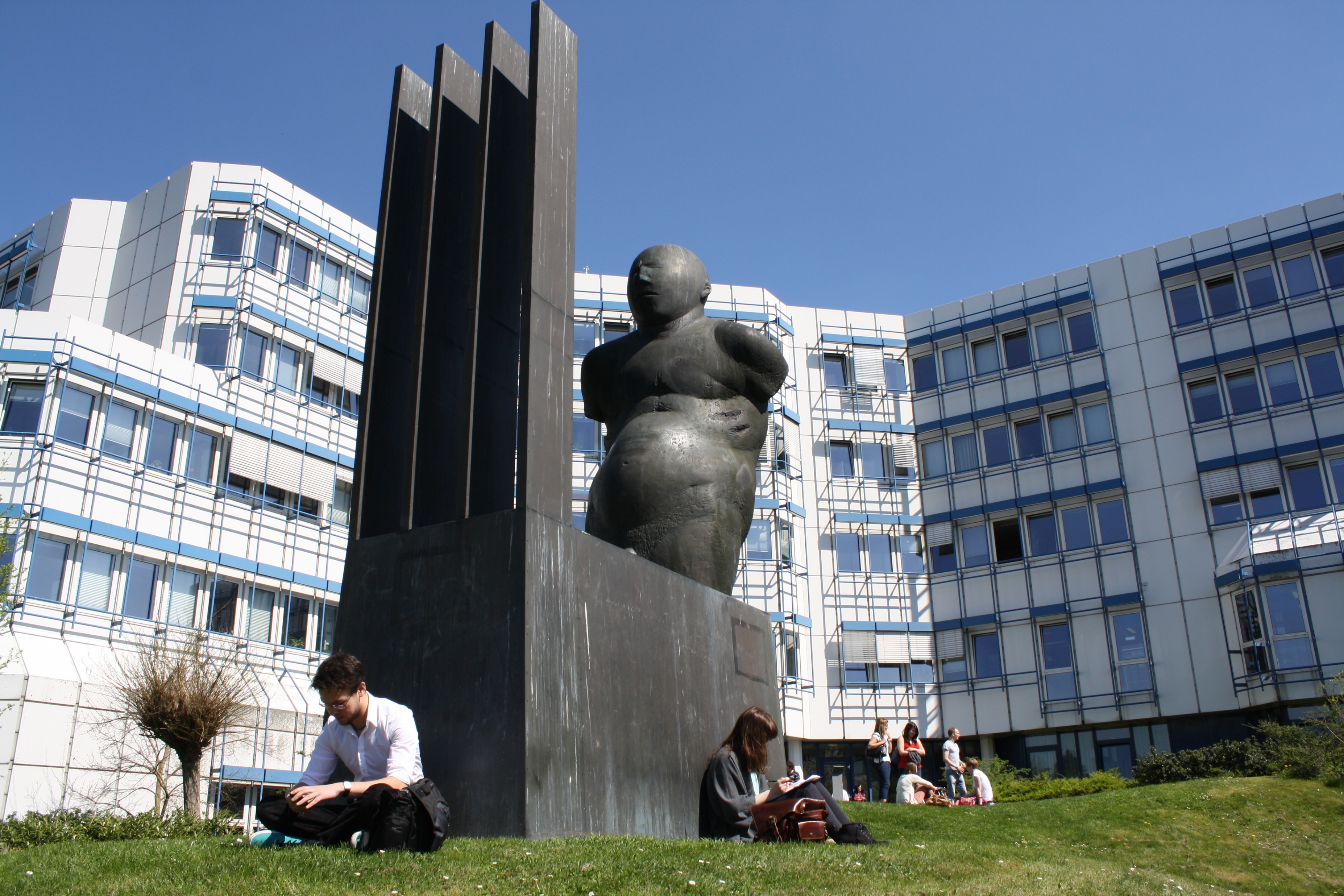 Überschrift
Überschrift
Überschrift
Überschrift
Überschrift
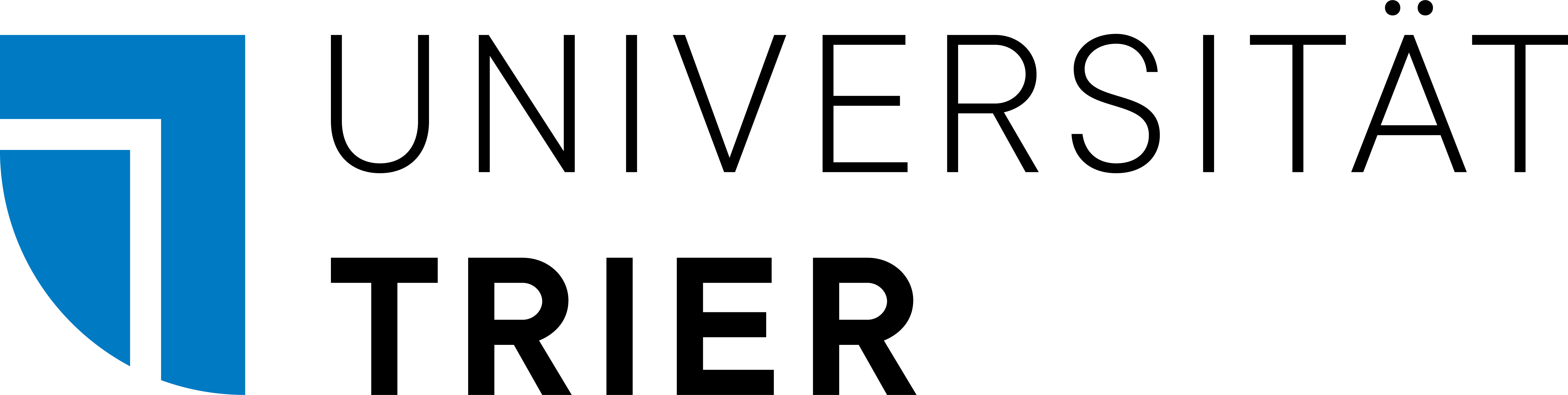